B6 Genetics- Paper2 Revision
Key Concepts
Genetic information
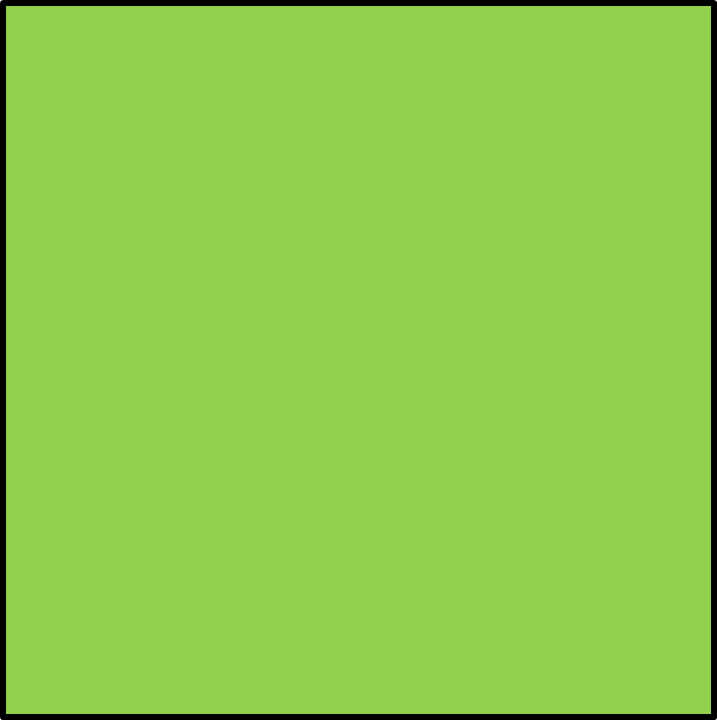 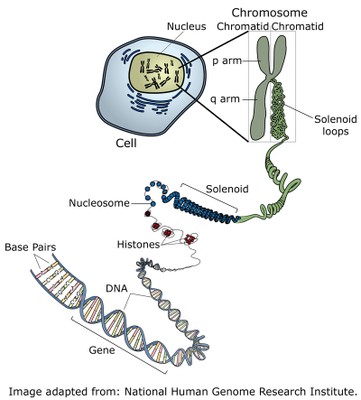 DNA – Deoxyribonucleic acids

Gene – Section of DNA that codes for a protein

Chromosome – made of DNA found inside the nucleus of cells

Genome – entire set of genes an organism has
Meiosis vs Mitosis
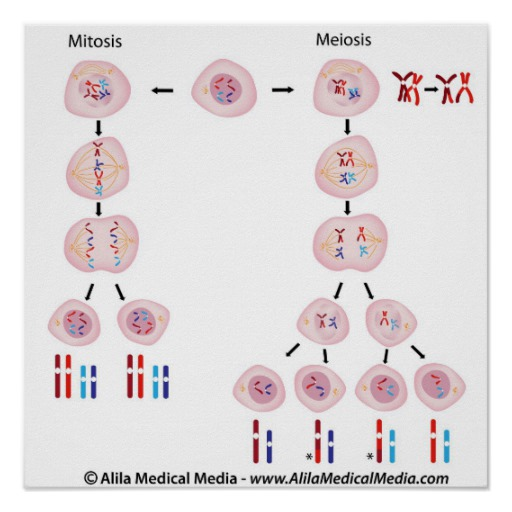 Mitosis is used to produce genetically identical cells needed in growth and repair.

Meiosis is used to produce gametes (sex cells)

Mitosis – making two
Meiosis – making eggs
Meiosis - variation
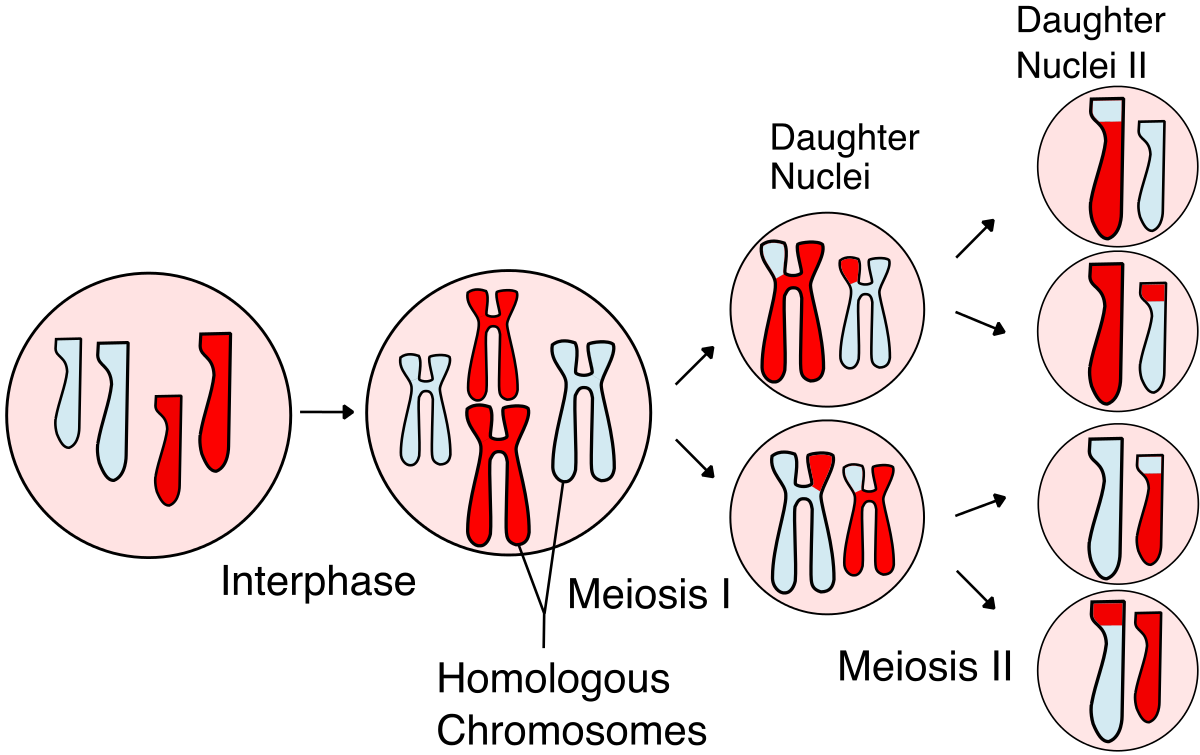 Four daughter cells are produced each has:
Half the DNA
Genetic variation

More variation is introduced when gametes from 2 parents fuse during fertilisation.
Genetic terminology
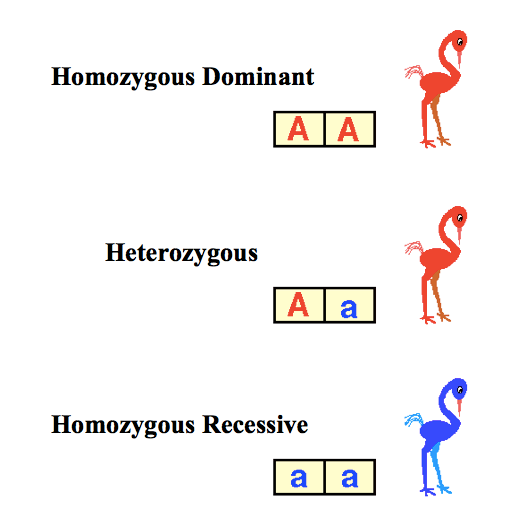 Allele – version of a gene (A or a)

Genotype – the alleles an individual has (AA, Aa or aa)

Phenotype – the physical expression of the genotype

Homozygous – both alleles are the same (AA or aa)

Heterozygous – two different versions (Aa)
Genetic terminology
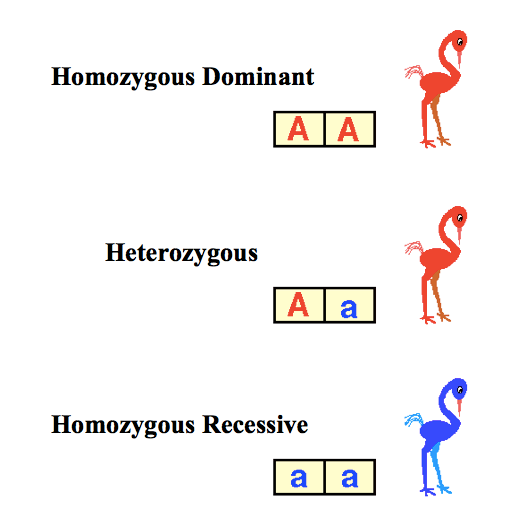 Dominant allele – Only need one version of the allele to be present in the phenotype (AA or Aa)

Recessive allele – Need two copies of the allele of the allele for it to be present in the phenotype (aa)
Genetic diagrams
A
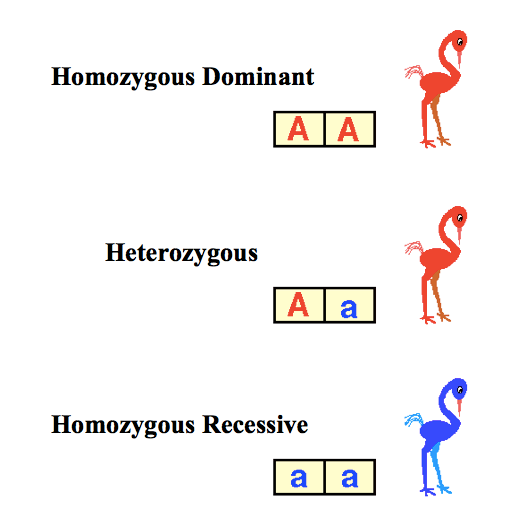 What proportion of the offspring are blue?
25% or 0.25 or 1/4